“Differentiation & Personalized Learning”
Facilitated byMelissa Lander
Melissa.lander@sunwestsd.ca
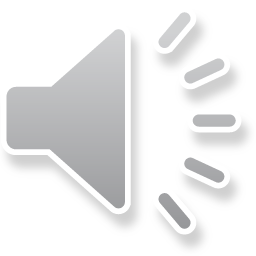 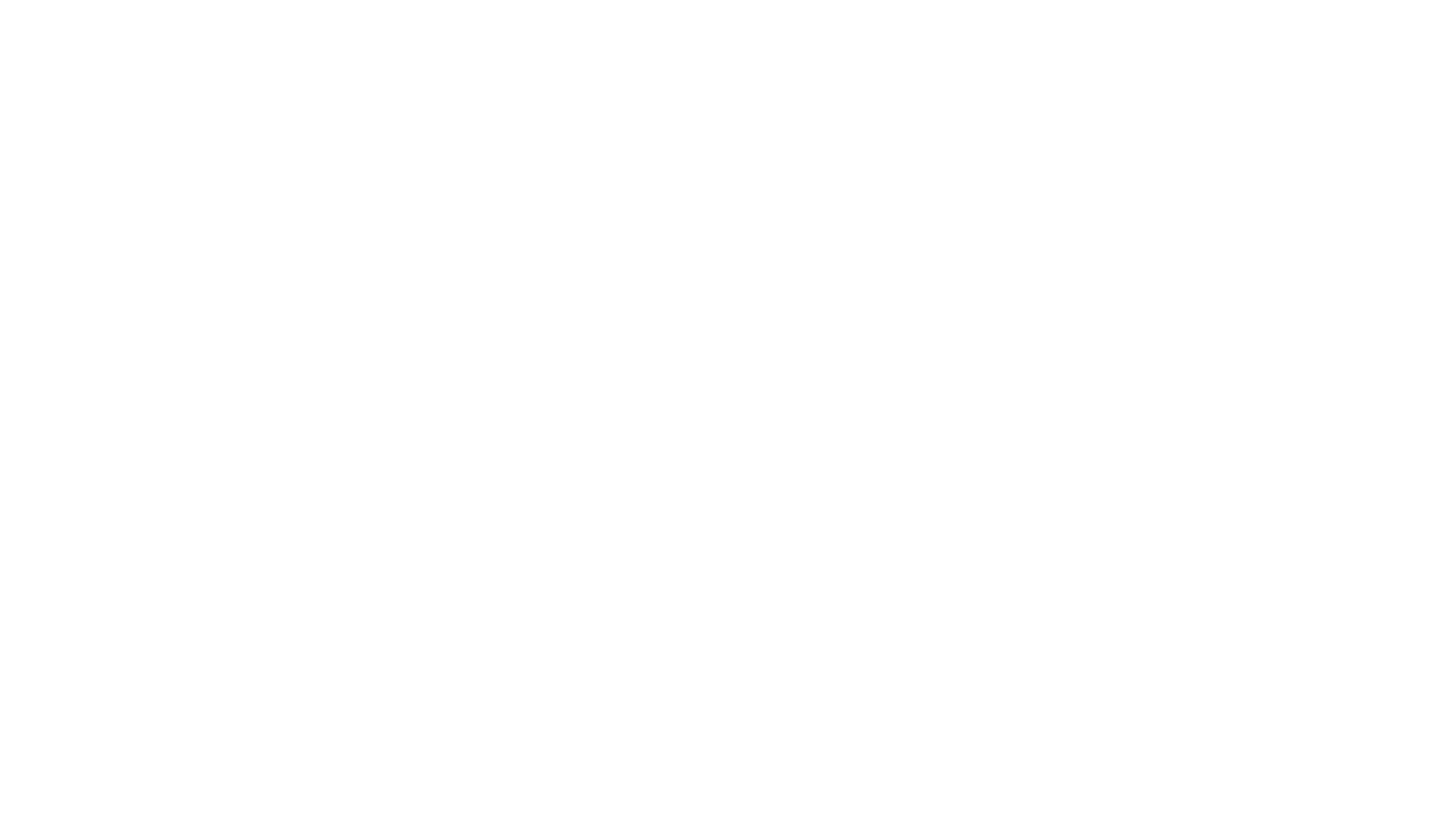 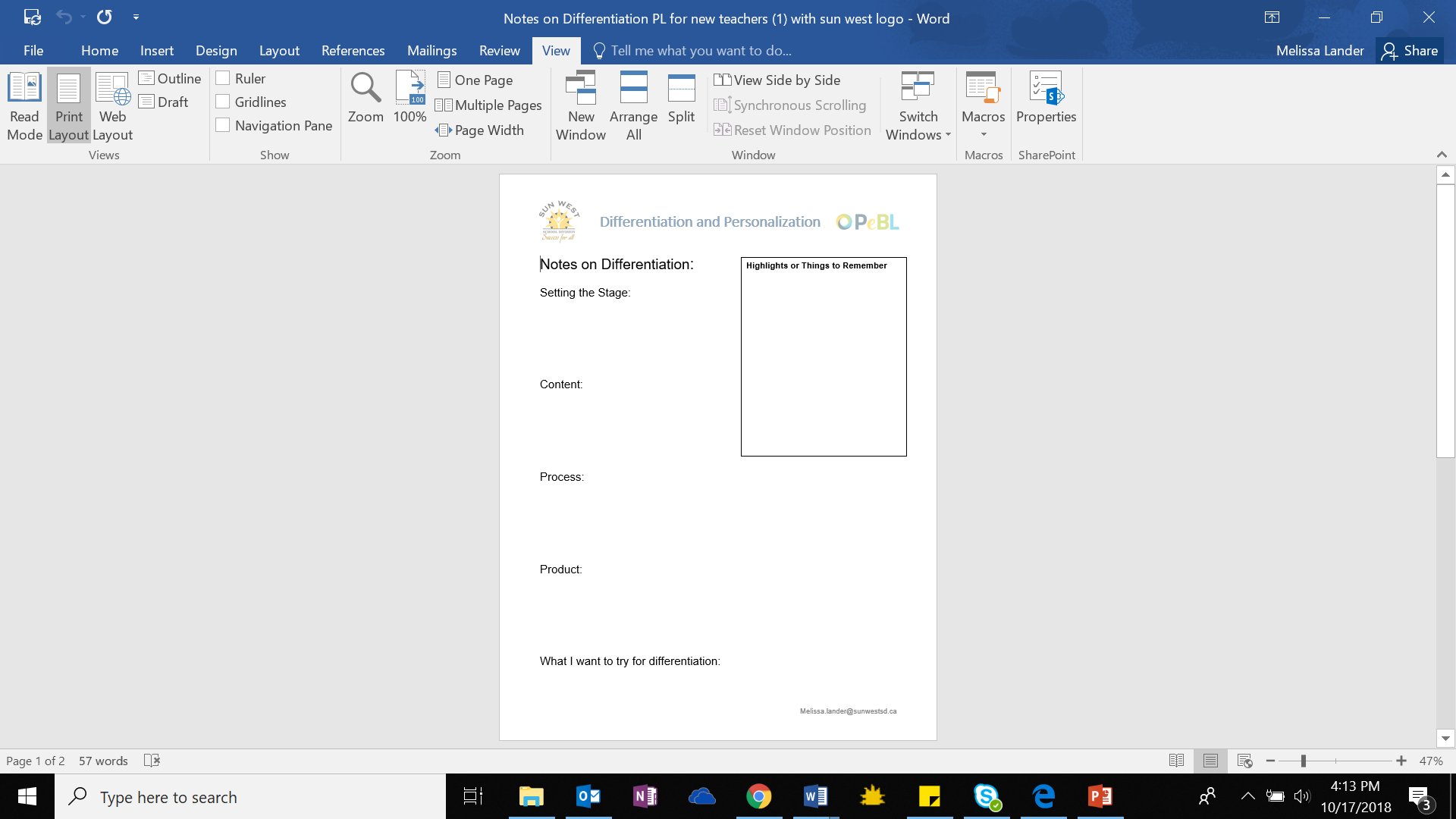 Note Taking Outline for Today
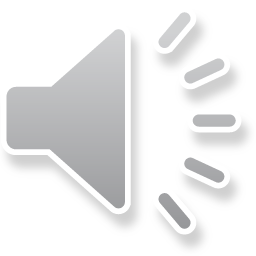 Differentiation = Good Teaching
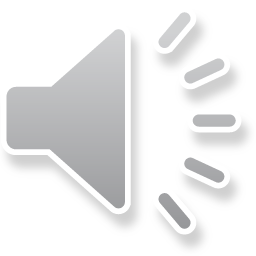 How to Differentiate
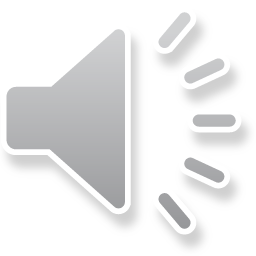 Setting the Stage
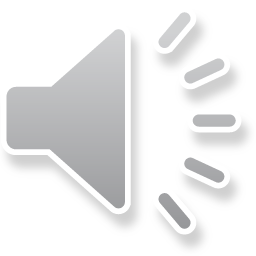 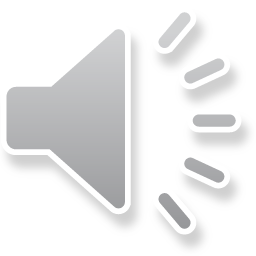 [Speaker Notes: Mention this is pulling kids out of their "box" challenging them and growing strengths]
Differentiate the CONTENT or the WHAT
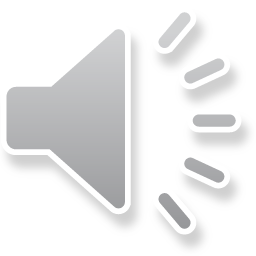 Differentiate Content
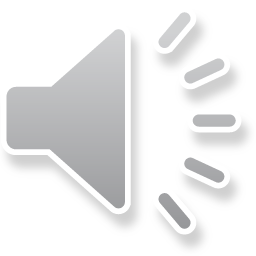 Differentiate the PROCESS or the HOW
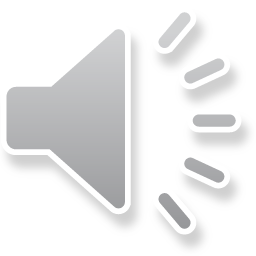 Small group instruction is your friend!

Pre-test for groupings (readiness, skills, diagnostic)

Learn profiles

FLEXIBLE groupings – never static

Summative to check in/group/regroup (E.g., exit slips)

Regular on-going assessment to inform your instruction/groups
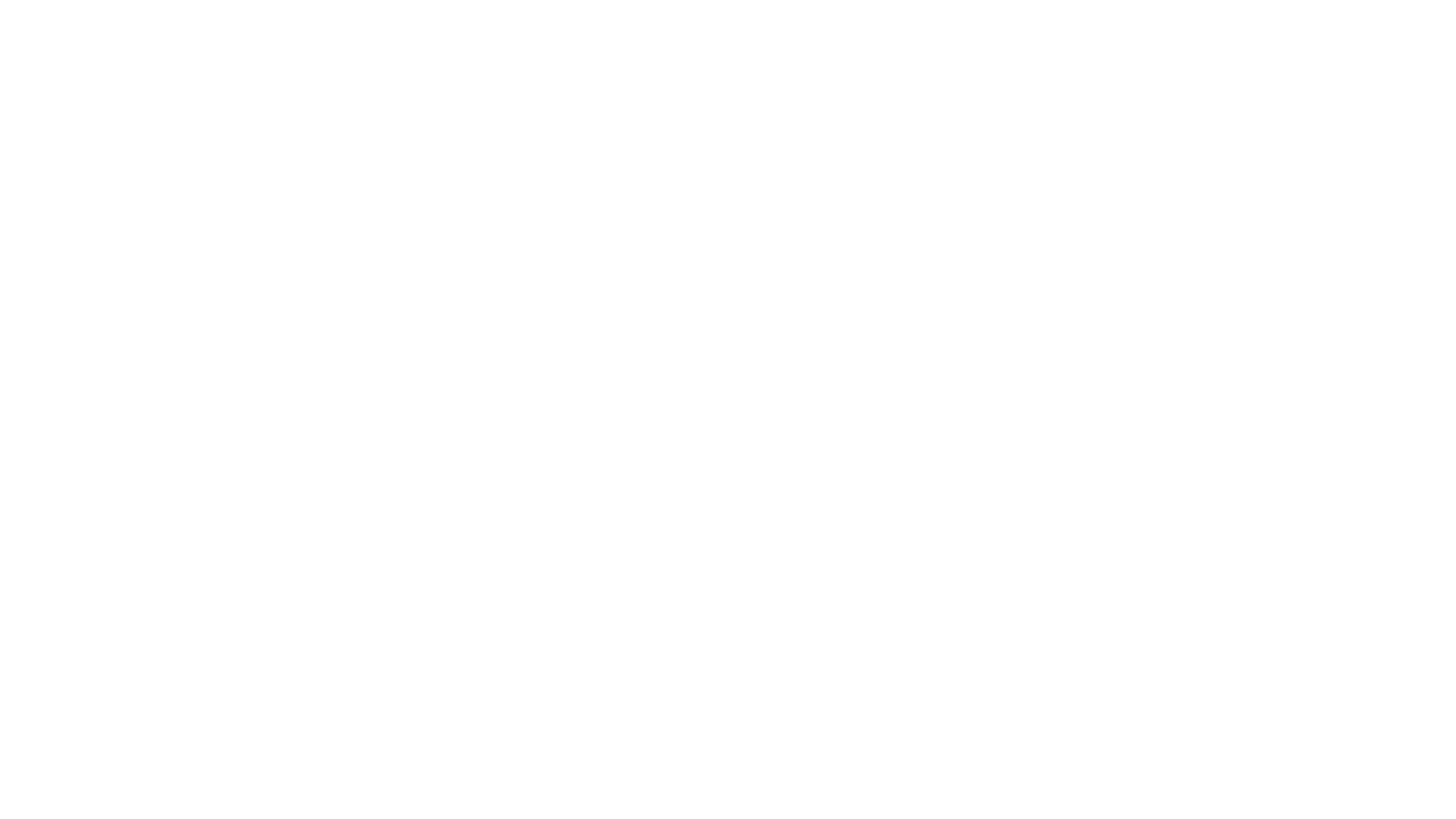 Differentiate the Process
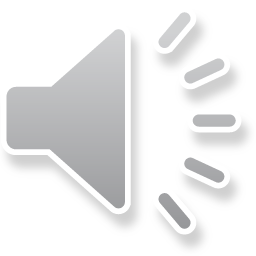 Assessment and instruction are inseparable.

Levelled or tiered activities

Guided Reading & Math (always with on-going assessment and flexible groups) 

Stations or centres
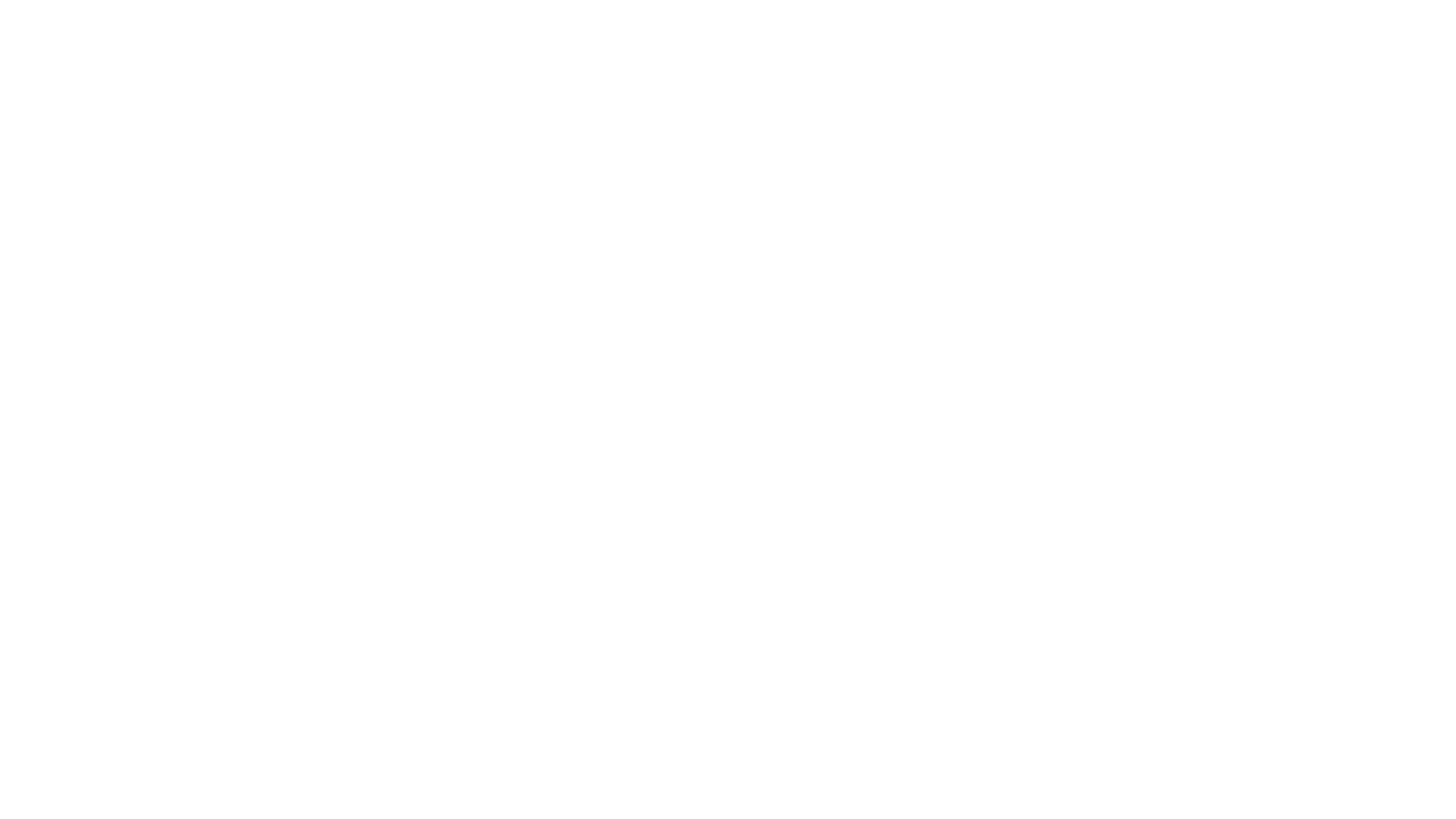 Differentiate the Process
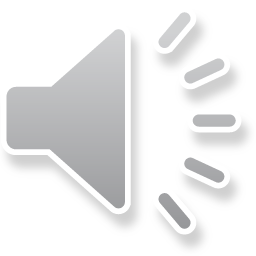 Cross curricular connections

Passion Projects/Wonder Time/Genius Hour or independent study options

Voice & Choice 

Tic-Tac-Toe or Choice Boards, Learning Menus
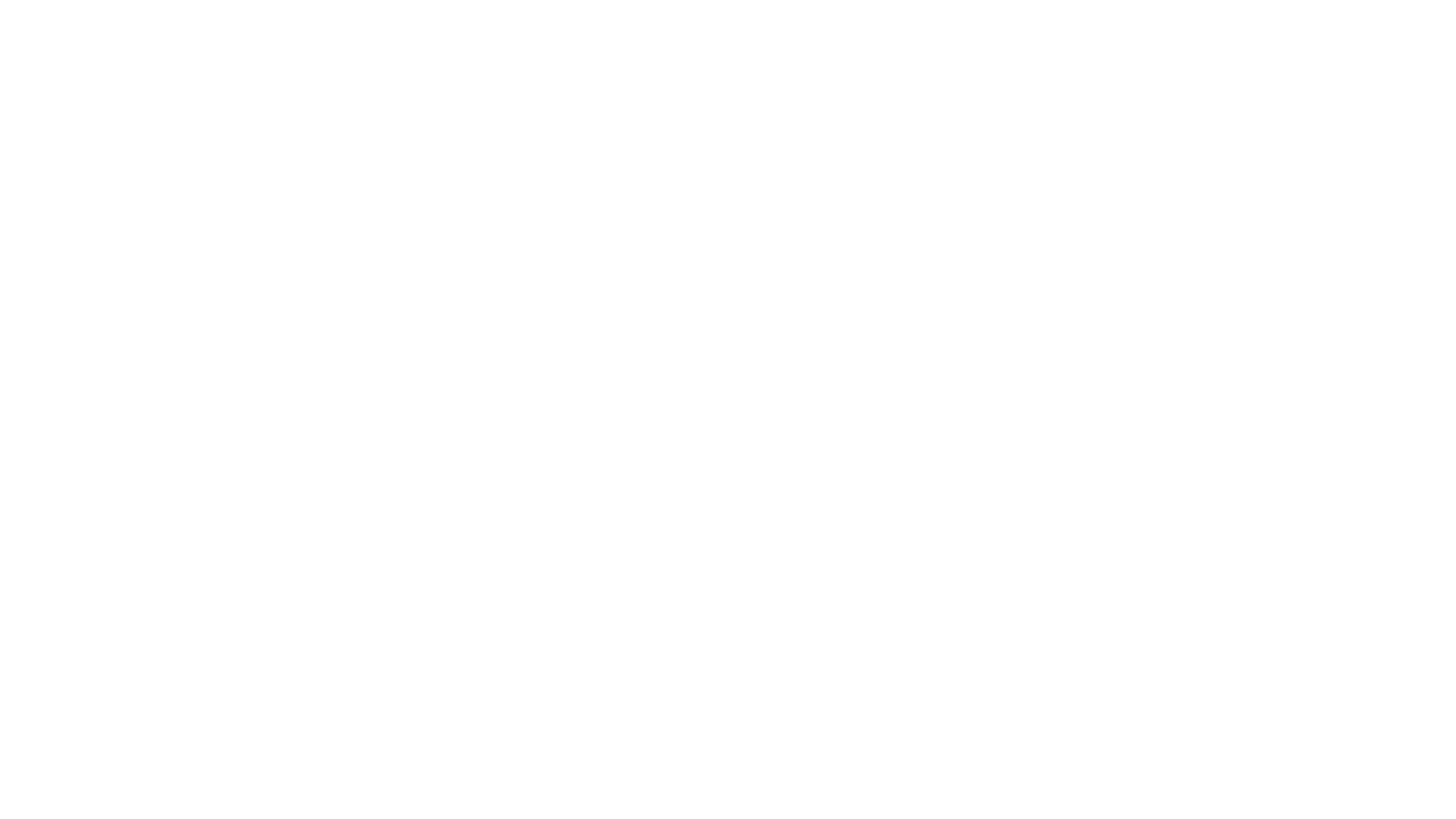 Differentiate the Process
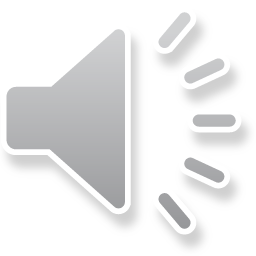 Differentiate the PRODUCT
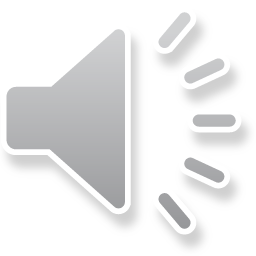 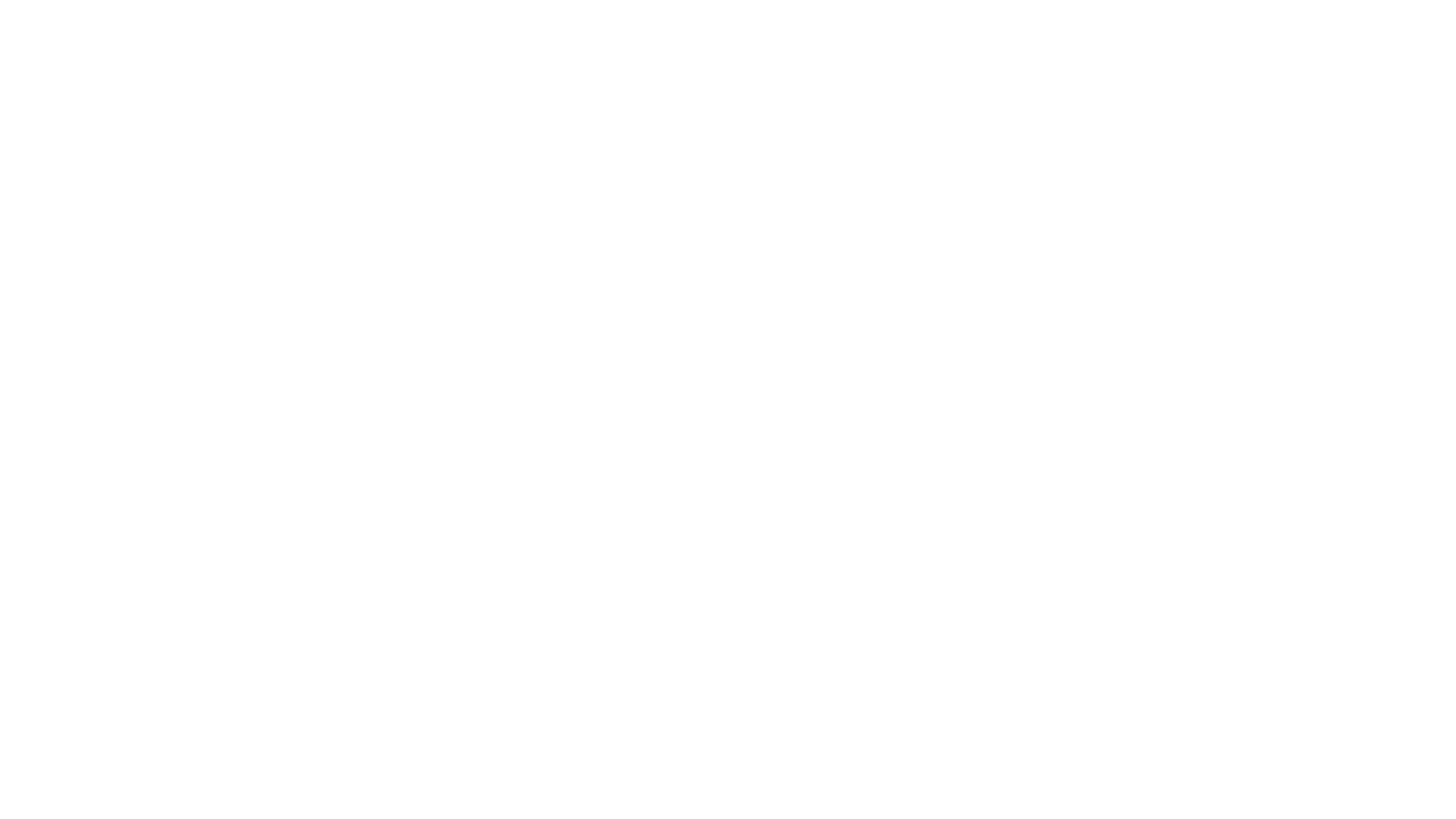 Variety is the spice of life!  

Voice and Choice are KEY!

Expose students to a variety of tech and non-tech options
Differentiate the Product
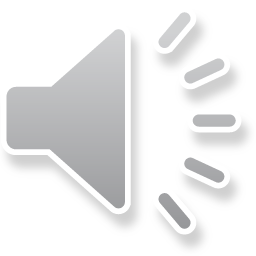 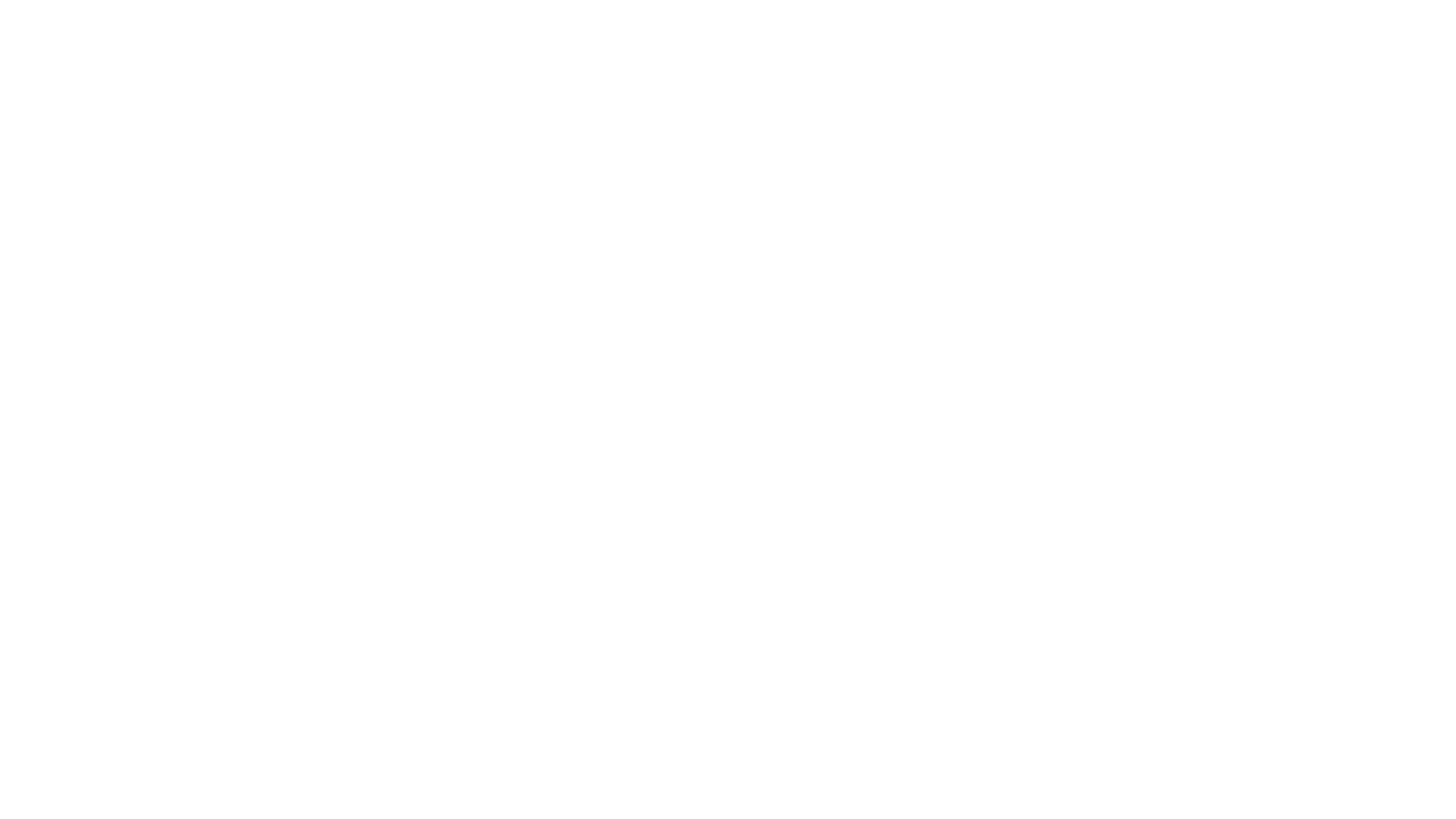 Build capacity or experts in your class 

Consider strengths and weaknesses

Have bright students build assessments or activities for others
Differentiate the Product
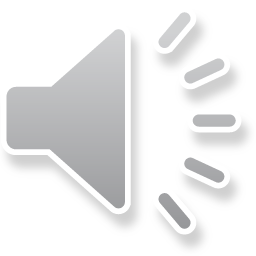 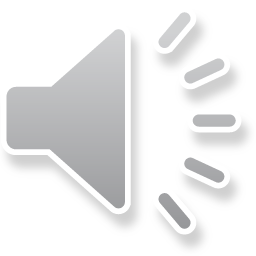 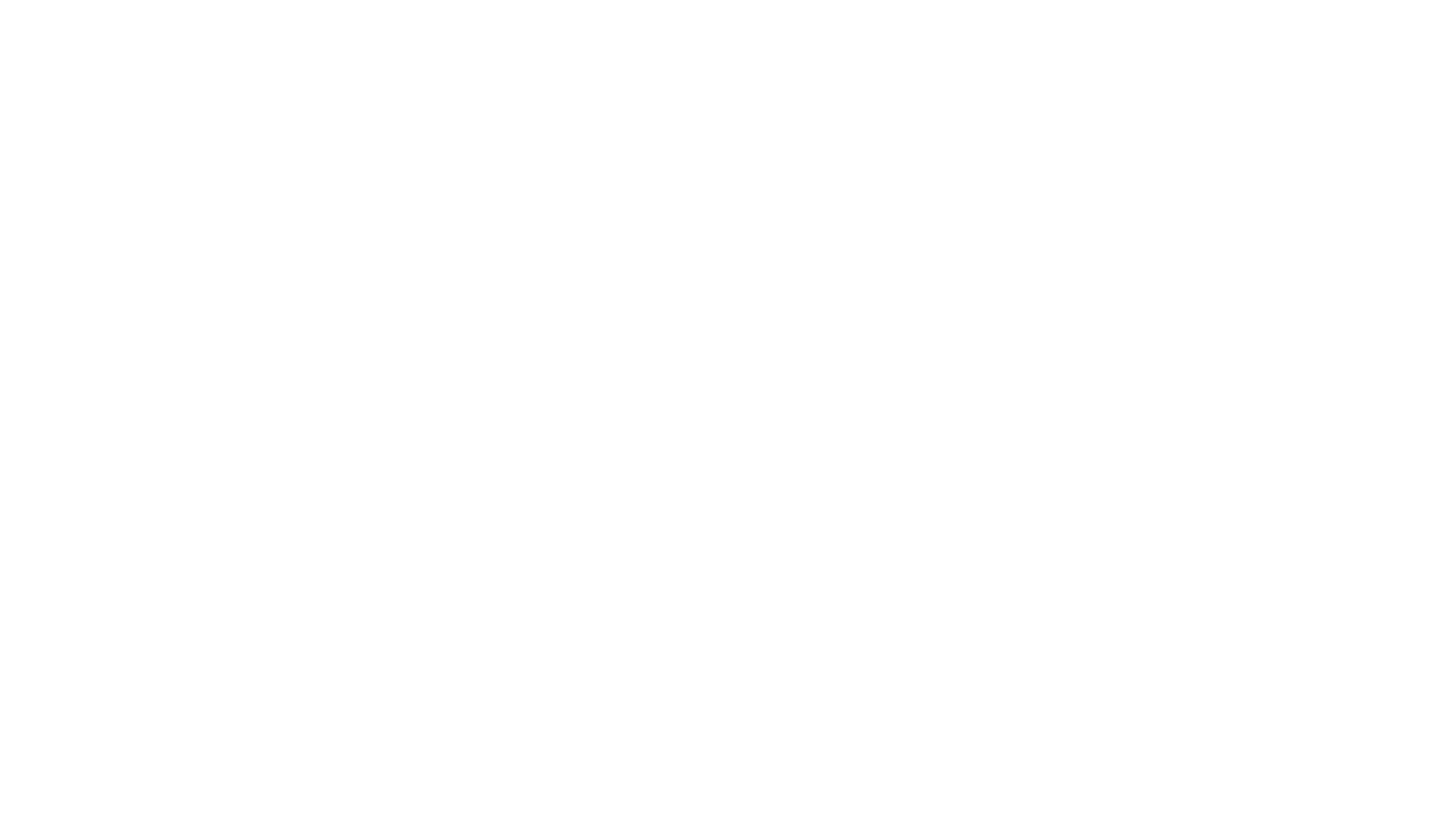 So how do we morph into Personalized Learning and PeBL?
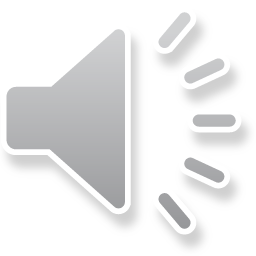 [Speaker Notes: Differentiation is PART of PeBL. Differentiation on steriods]
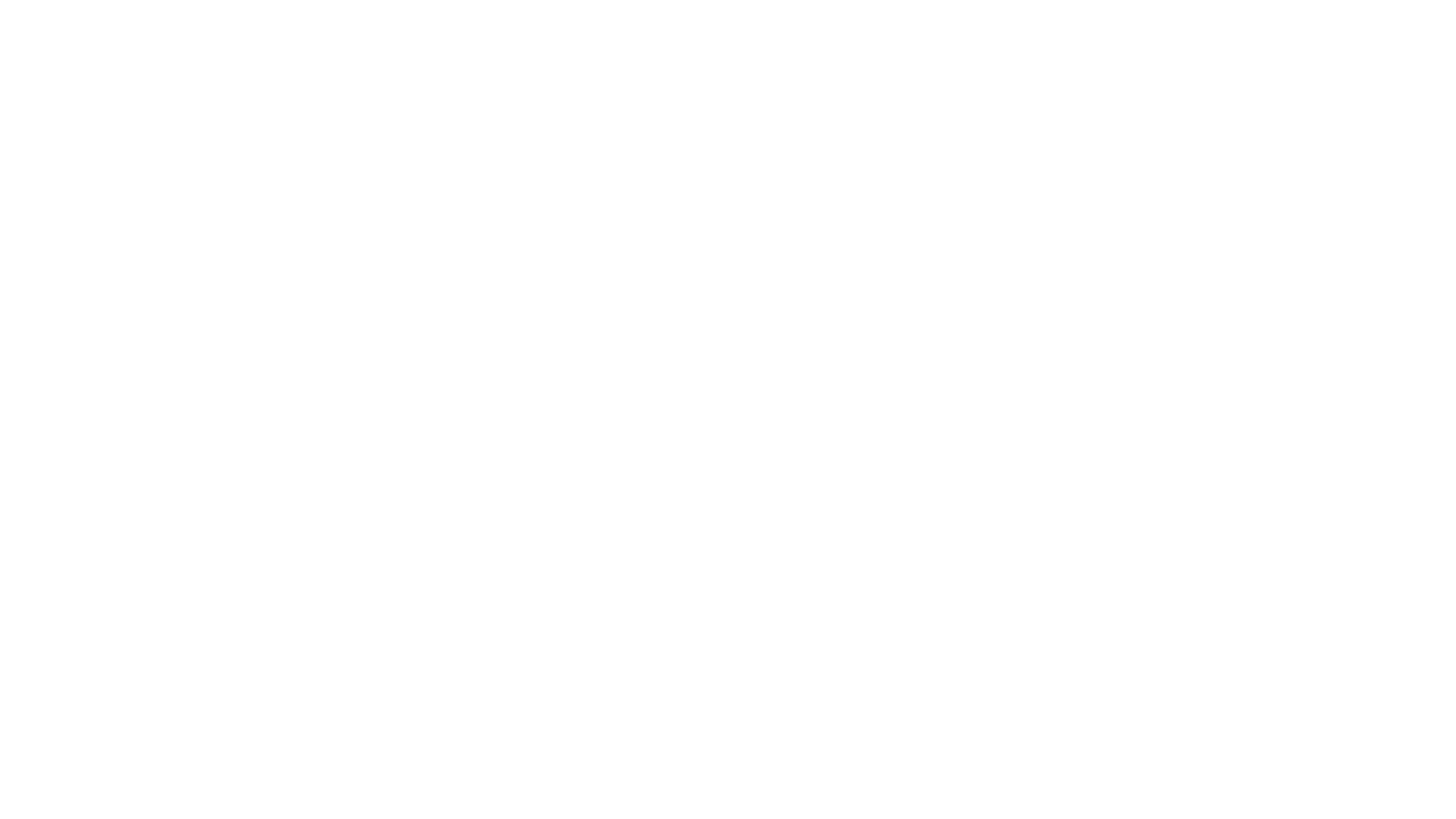 iNACOL’s Must Haves for Personalized Learning
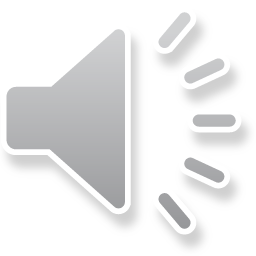 [Speaker Notes: iNACOL is an international nonprofit transforming education to student-centered learning. We catalyze the transformation of K-12 education policy and practice to advance powerful, personalized, learner-centered experiences through competency-based, blended and online learning.]
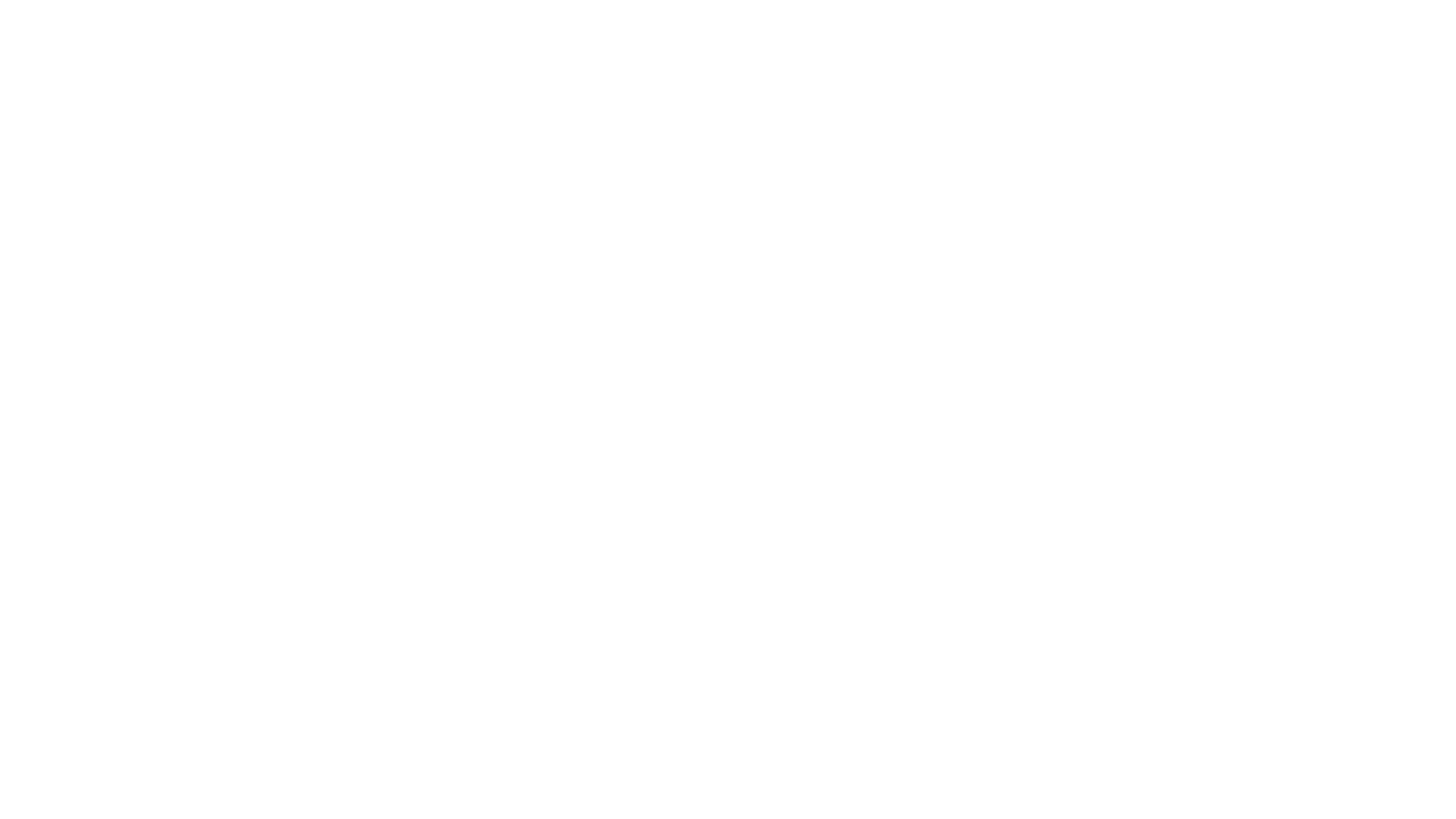 iNACOL’s Must Haves for Personalized Learning
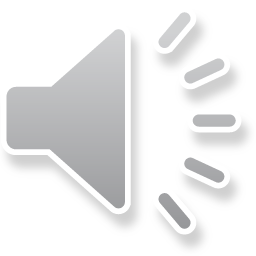 [Speaker Notes: iNACOL is an international nonprofit transforming education to student-centered learning. We catalyze the transformation of K-12 education policy and practice to advance powerful, personalized, learner-centered experiences through competency-based, blended and online learning.]
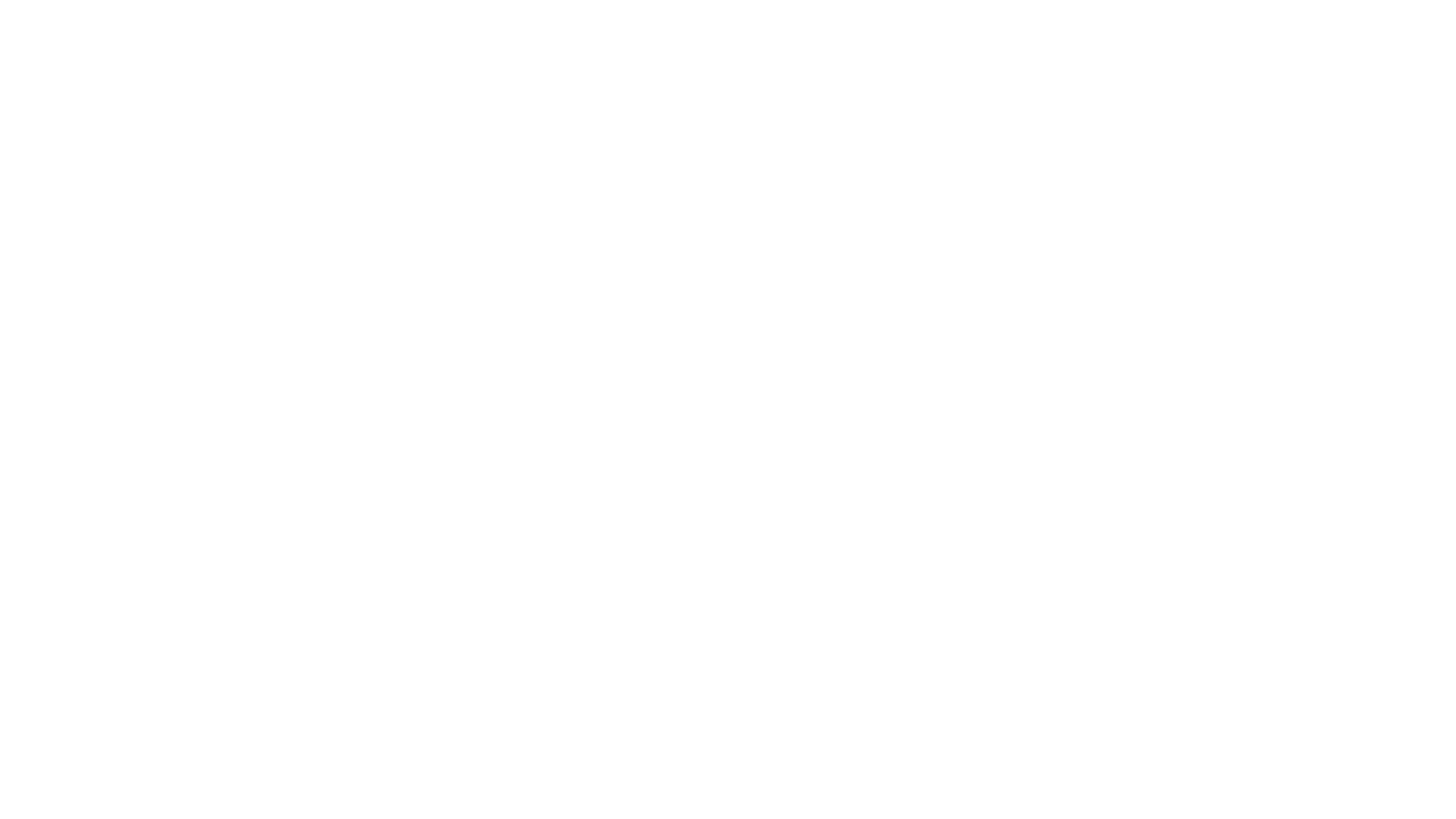 Two Key Considerations to Start:
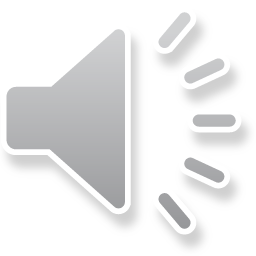 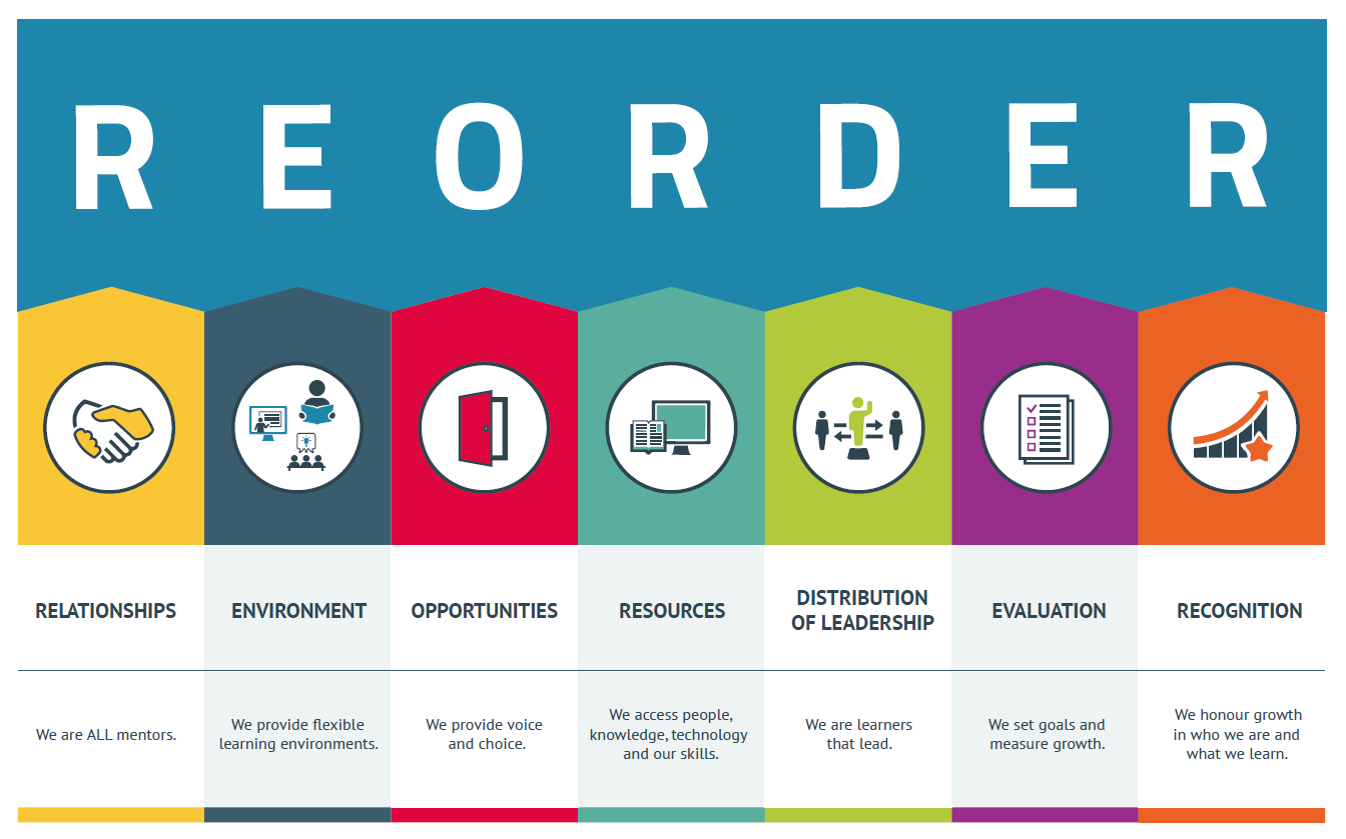 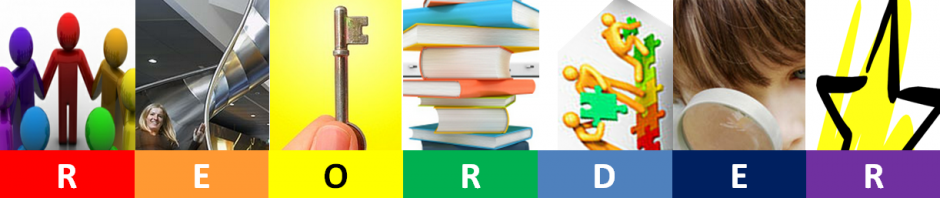 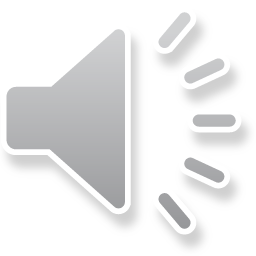 [Speaker Notes: We can also use reorder framework to move ourselves closer]
How Does REORDER change the game?
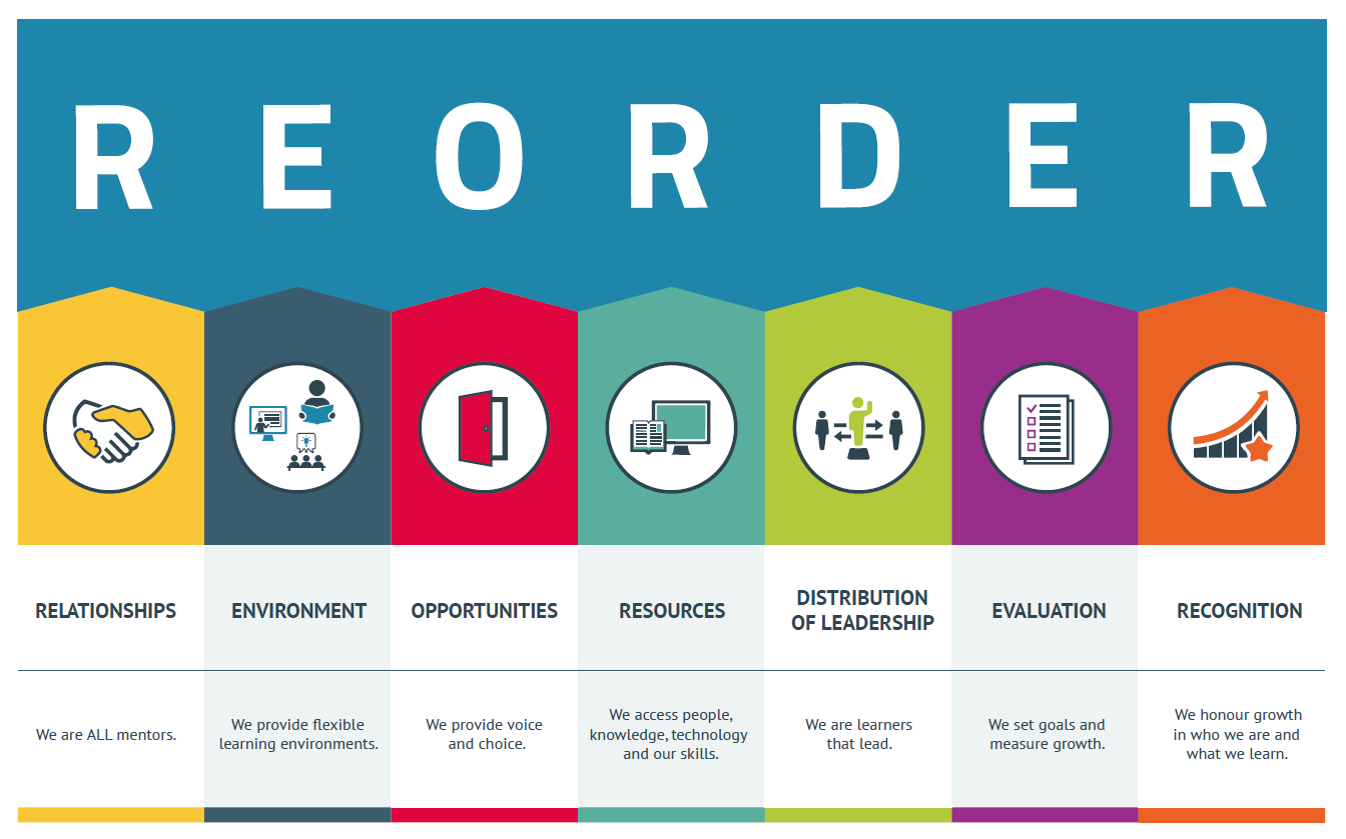 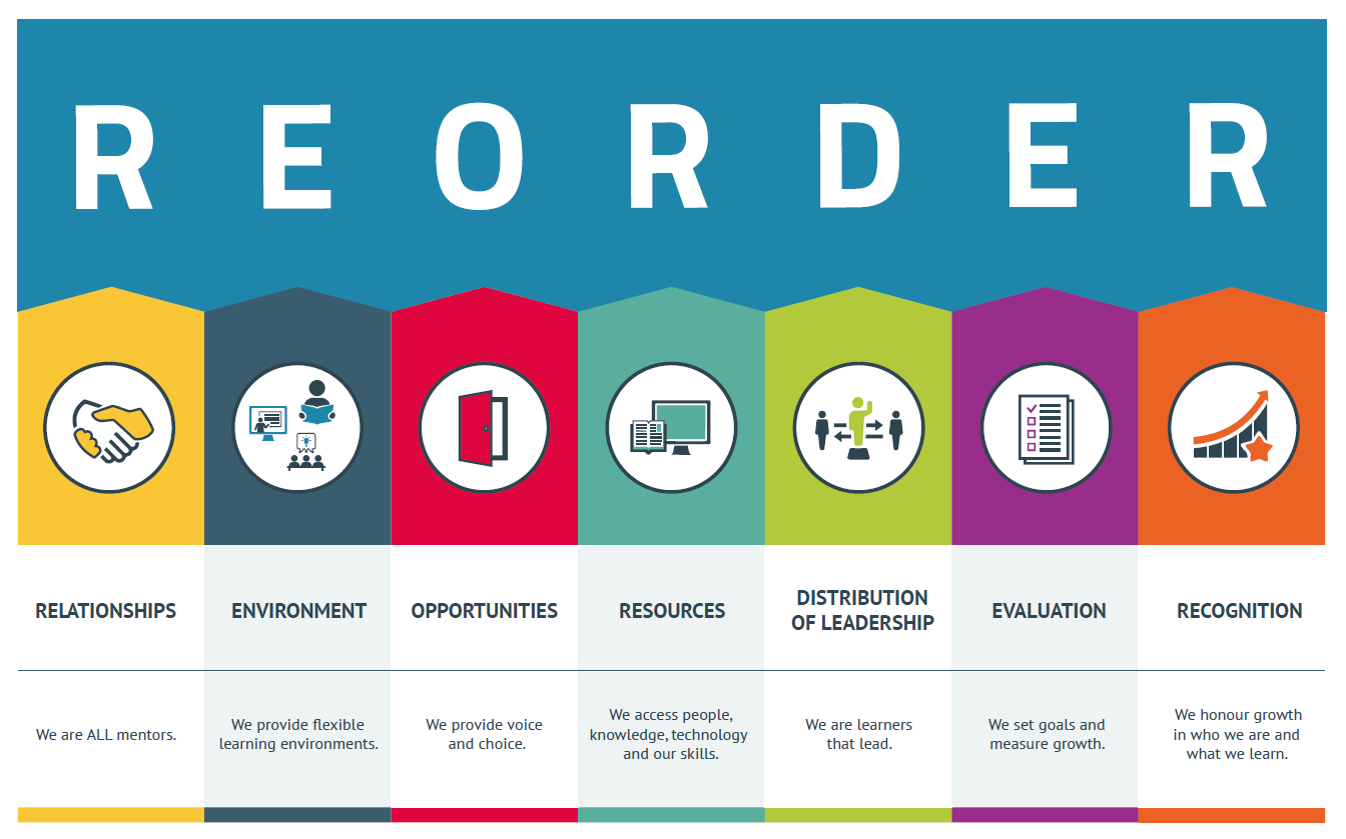 Relationships
Developing positive relationships becomes a focus
KNOW your students (learner profiles)
Foster positive and open  relationships between students, teacher, parents and the community.
Environment
Flexible learning environments
Places to stand, sit, lay
TEACH kids how to work in different areas
Help them find what works best 
Safe to take risks & fail
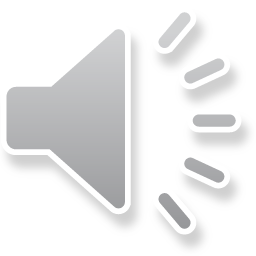 How Does REORDER change the game?
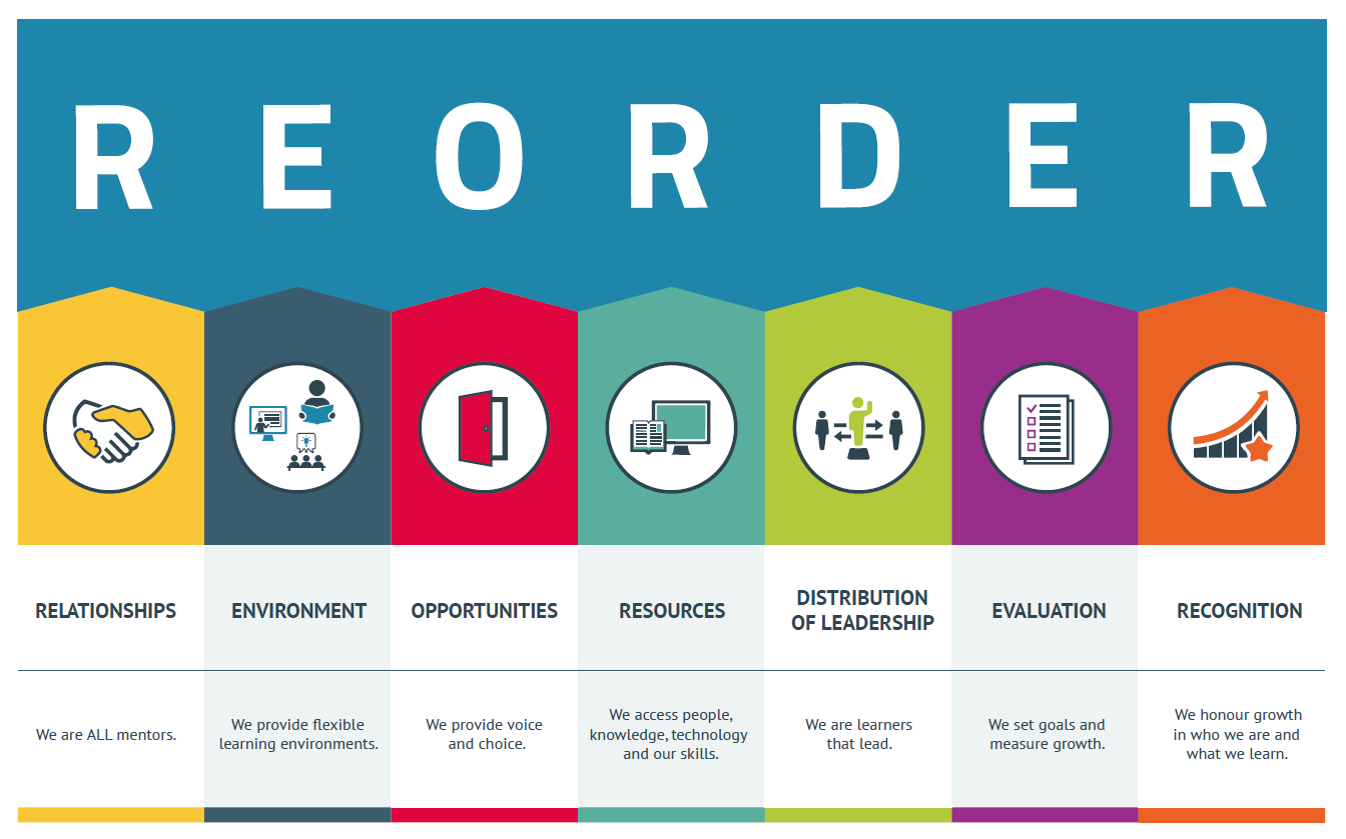 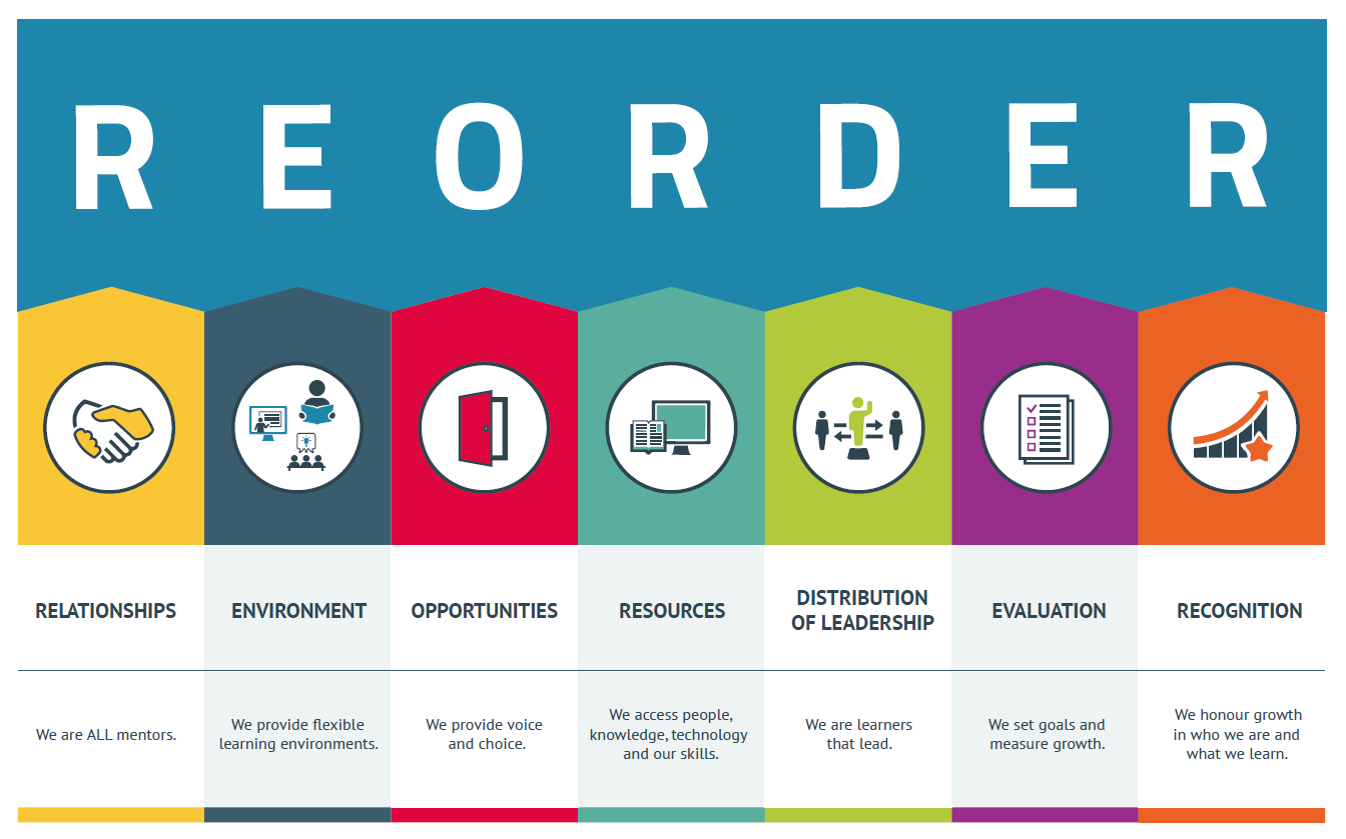 Opportunities
Voice & Choice!
THEY are in control of their learning
Transfer of Responsibility
Resources 
People, books, community, Etc.
I CAN statements – student-friendly language
Resourcebank.ca
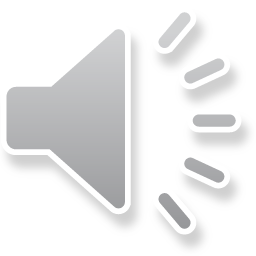 How Does REORDER change the game?
Distribution of Leadership
We are all leaders
Failure is fine!
Evaluation
Expectations & outcomes shared BEFORE work done
No SET GROUPS ever
On-going assessment to drive teaching/learning
Reflection 
Exit Slips
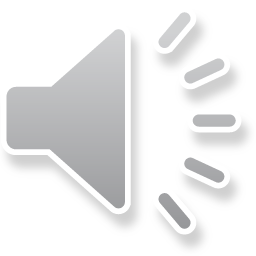 How Does REORDER change the game?
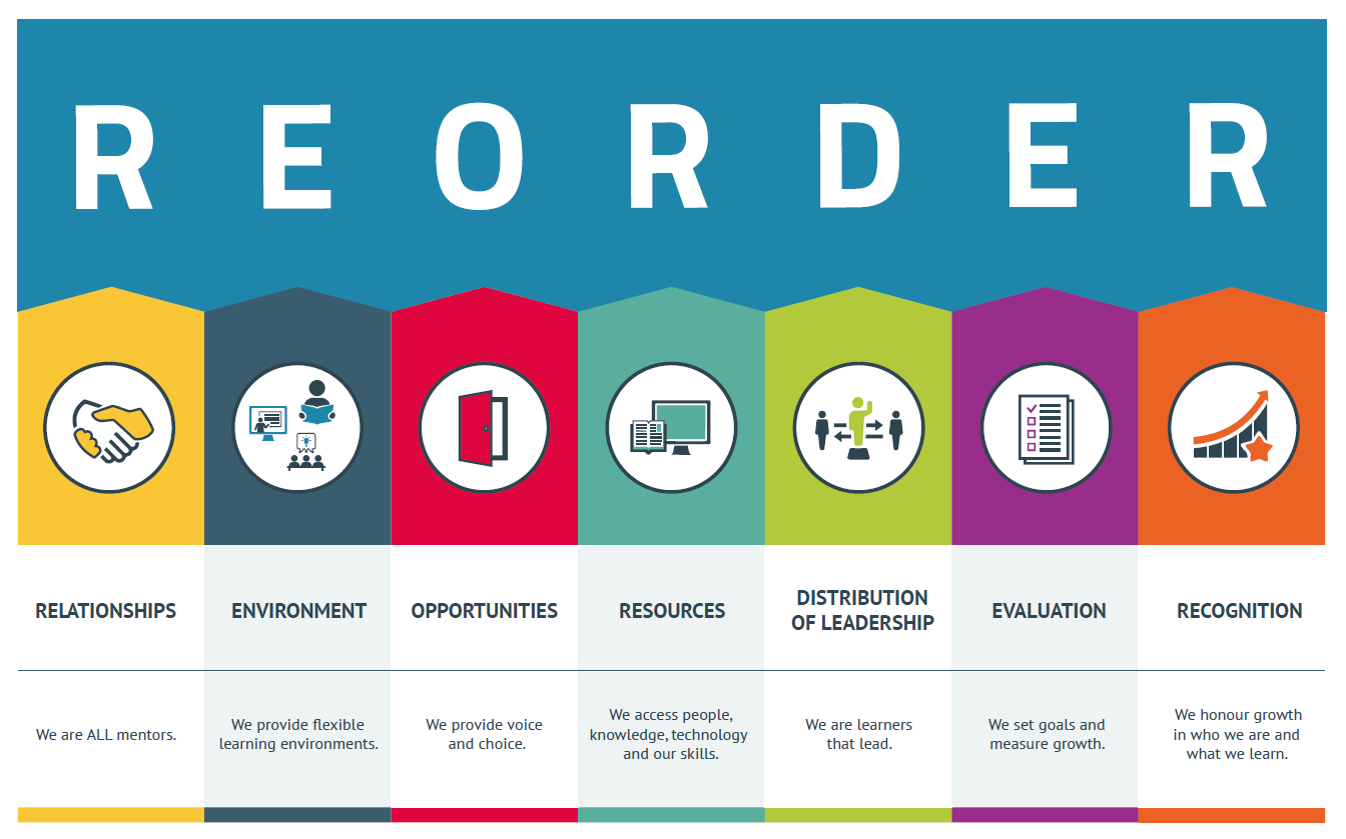 Recognition
Catch them “being good”
Weekly Kudos bags
Celebrate success!
Value Character as well as academics
Don’t forget about parents and community members
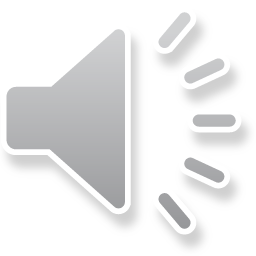 Pyramid of Growth
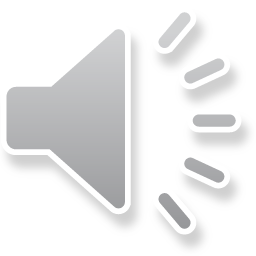 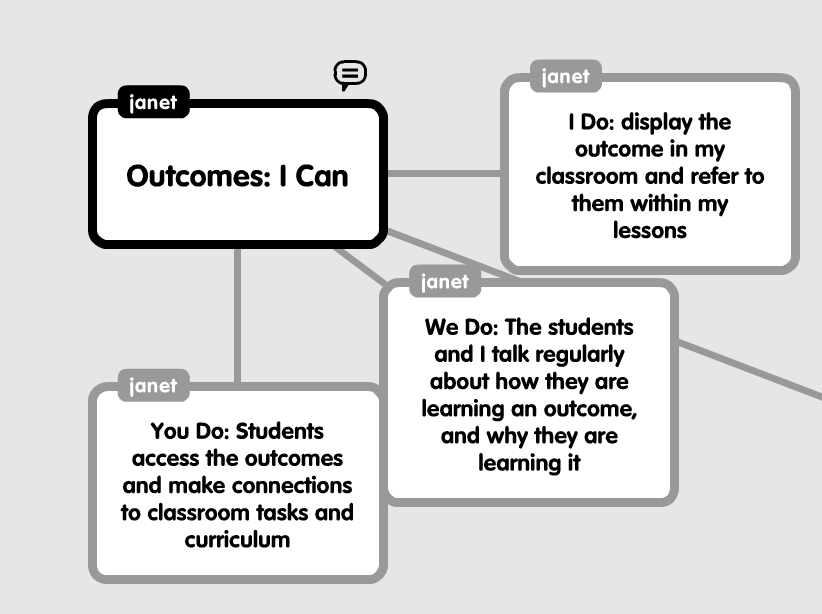 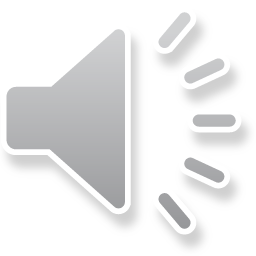 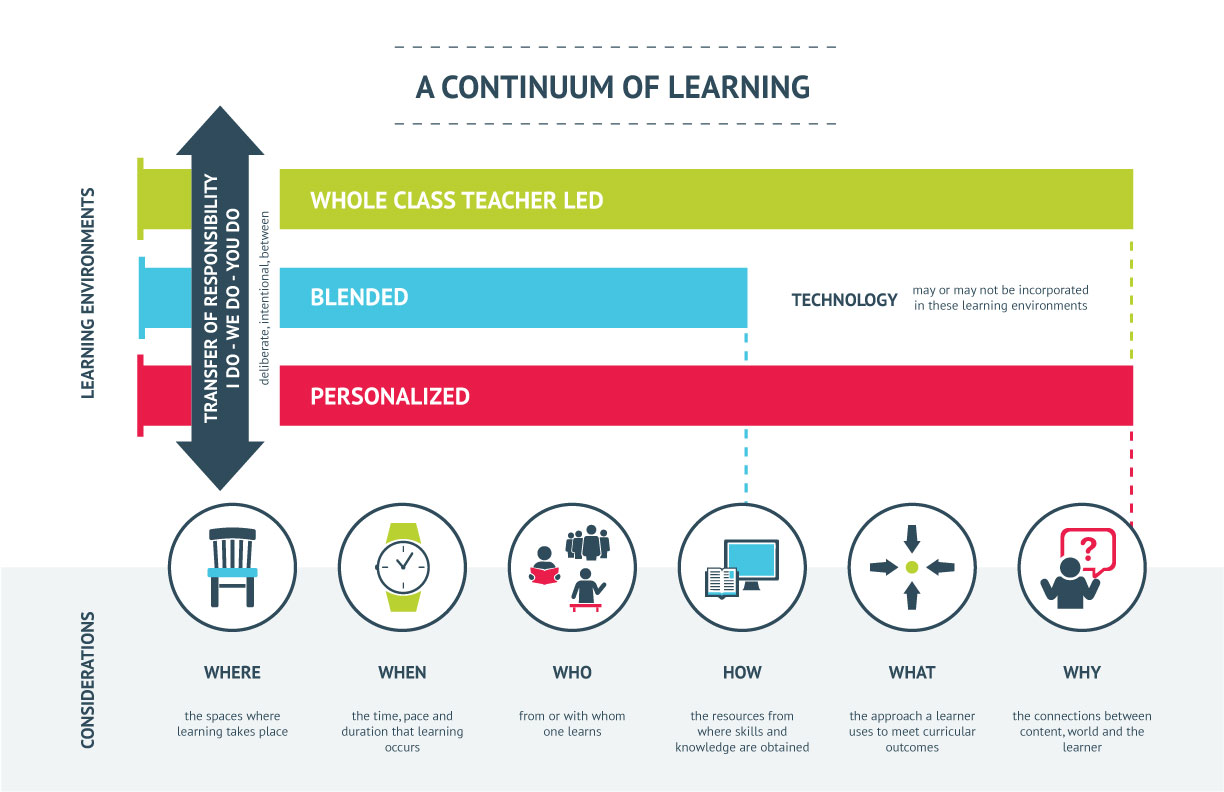 A Continuum of Learning
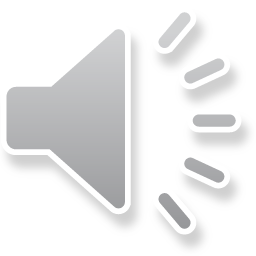 [Speaker Notes: Learning Experiences – many factors to consider – such as the 6 W'sWhere – space in which learning occurs – where do students need to be to do their best work?  Alone? Together? Look/Feel?  Outside of Classroom, etc.,    When – time, pace, duration of learning – goals?  do students have choice in length?  opportunities to extend or master outcomes?  Who -  with or from whom one learners.  Do they work independently, in group, if group, what criteria – skill sets, interests, etc.?  How – resources to where skills and knowledge are obtained.  Do students use a wide variety of sources?  Are demos necessary?  Guest speakers?  Field trip?  Peers?  etc.  What – approach learners uses to meet curricular outcomes.  can students tackle a problem, explore the research with big question, build something to demonstrate learning.  (many strategies – problem based, inquiry based, design thinking ,case based, etc.  Why – Student must realize why they are learning in order to develop connections with content, self and world. 

All of these factors including various classroom learning environments – whole class, blended, personalized.  Blended – educator and student share in decision making – where when how with whom – some student independence and voice.Student choice in what and why become more personalized – takes blended a few steps further where student drive their learning...

Technology can be involved but doesn't always have to be.  

Building transfer of responsibility – shifts back and forth at all times.  I do – We Do – You Do – allows for student voice.



Always think back to learner profiles –]
What 1 thing will you try next week?What 3 things will you try next month?What is one thing you want to know more about?                                                                            (Quiet Thinking Time)
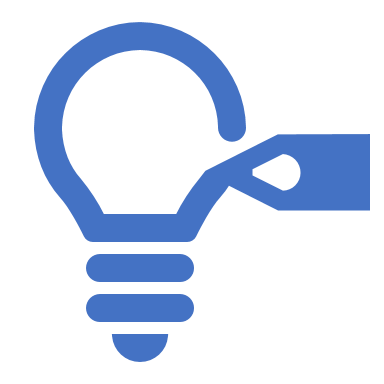 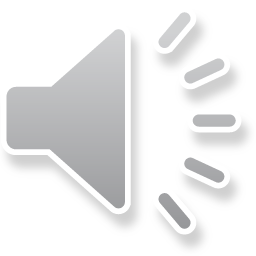 Sharing & Questions
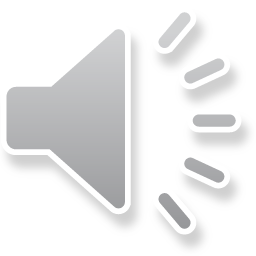